Quality Apprenticeships
Employer Accreditation
Established in response to the GFC
Focus on the future of work
Supporting international engagement
The ILO, IOE and OECD established GAN Global to support the promotion of apprenticeship to get young people into the workforce and equip them with the skills needed for work.
GAN works with members, networks, and partners to deliver activities, publications and events that promote work-based learning and facilitate its implementation.
GAN participates in international policy processes and consultations, bringing in the experience of members and networks.
Global Apprenticeship Network
Visit GAN Global for more information
GAN Australia
GAN Australia is our national network of the Global Apprenticeship Network.

Part of a group of organisations dedicated to improving uptake of apprenticeships and other work-based learning models.

In Australia, GAN is hosted by the AEN.

GAN Australis aims to showcase Australian best practice in apprenticeships to the world and inform the Australian sector about international practices that we could learn from.
Visit GAN Australia for more information
Background
Internationally and in Australia, the performance of apprenticeship systems has been an increasing concern. 

The Australian system is often considered to be underperforming particularly regarding completion rates, and diversity and inclusion within industries and occupations.

The International Labour Organization (ILO), the International Organisation of Employers (IOE) and 187 governments from around the world worked on establishing the Recommendation for quality apprenticeships.

The ILO Recommendation provides a framework for understanding and measuring quality employment activity for apprenticeships.
Download the ILO Recommendation
Employer accreditation
GAN Australia participated in the development of the ILO Recommendation, with representatives attending the International Labour Conference to provide expert advice on the final Recommendation.

GAN Australia is undertaking a project to map the ILO Recommendation against the Australian apprenticeships system.

The Quality Apprenticeships employer accreditation system uses the first stage of this research to support leading employers in apprenticeships be recognised for their work.
Rationale for accreditation
Learn more about the GAN Australia research
Quality Apprenticeships employer accreditation: Now live
Supporting employment
Utilises apprenticeships as a means of creating entry level pathways, and supports apprentices from the start of their employment.
Accreditation principles
Equality & diversity
Apprenticeships are non-discriminatory and used to increase workforce diversity, and apprenticeship vacancies are promoted to a broad audience.
Wages & conditions
Processes support apprentices to understand their workplace rights and ensure that all apprenticeship conditions are met.
Employers must show commitment to the principles through their application to be eligible for accreditation.
Health & safety
Safety and health are prioritised for a workplace that supports employee physical and psychosocial wellbeing.
Staff development
Learning and development of apprentices is ensured through supervision and mentoring by appropriate and trained staff.
Benefits for employers
Enhanced reputation
Attracting talent
Demonstrates an employer's commitment to investing in apprentice and staff development and providing a supportive work environment.
Enhances an employer's reputation and credibility in the industry. It serves as a signal that the employer is committed to quality apprenticeships.
An accreditation model has benefits for employers who apply for
and gain accreditation.
Access to resources & feedback
Promotions
Access resources that explain how to meet each requirement and receive direct feedback on your apprenticeship programs.
Promote your business as a Quality Apprenticeships employer and receive cross promotion of your accreditation.
Quality Apprenticeships website
Accreditation portal
Creating an application
Feedback & awarding accreditation
What next?
Quality Apprenticeships site is live
GAN Australia will develop resources to support employers increase the quality of their apprenticeships.

Underperforming employers or those looking for further assistance will be referred to a GTO.
AEN & GAN members will receive an email with the portal login
International launch at the ILO ITC Skills Fair
info@qualityapprenticeships.org
youtube.com/@qualityapprenticeships
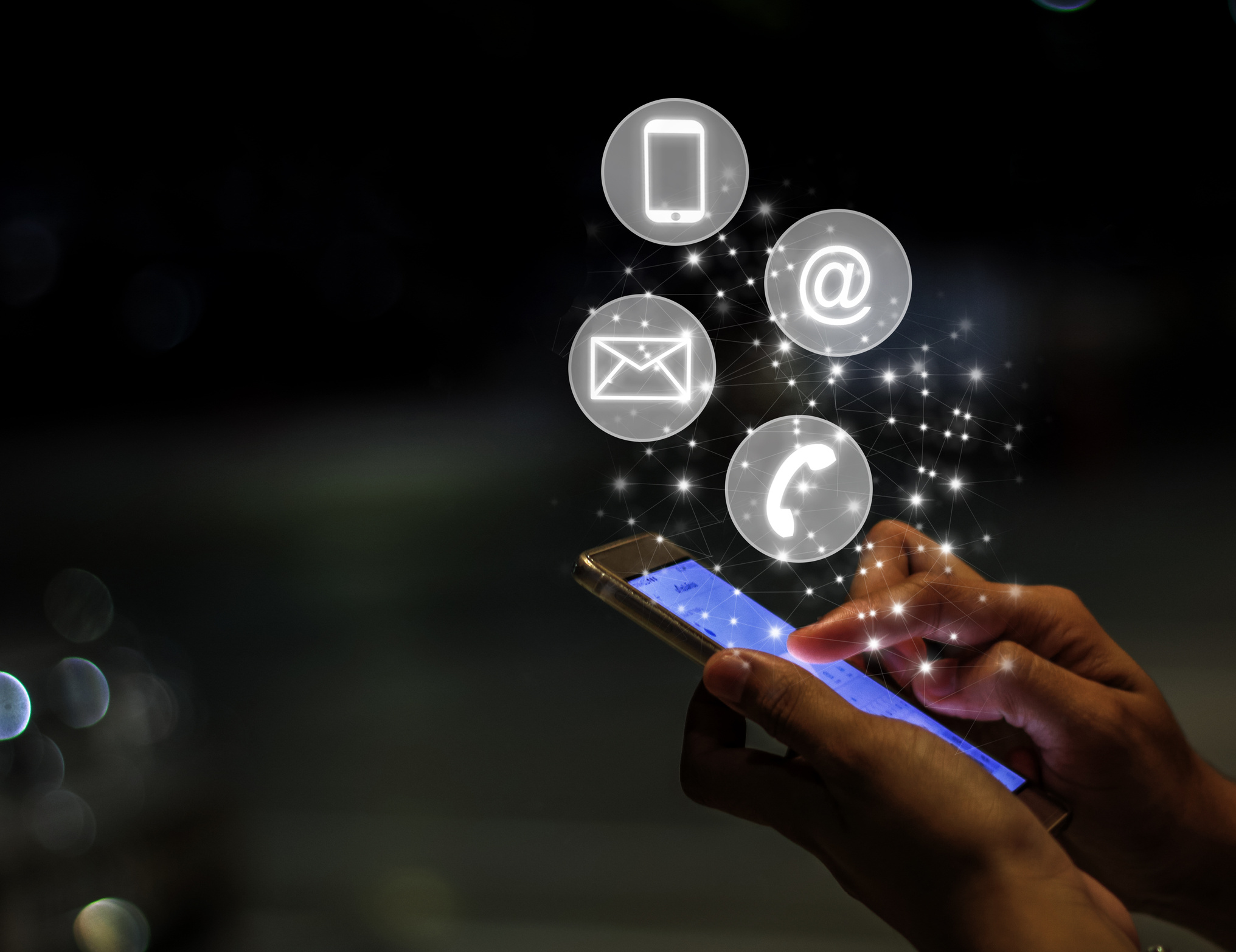 linkedin.com/showcase/qualityapprenticeships
qualityapprenticeships.org
Connect with us